The Lucky PeaDebbieM
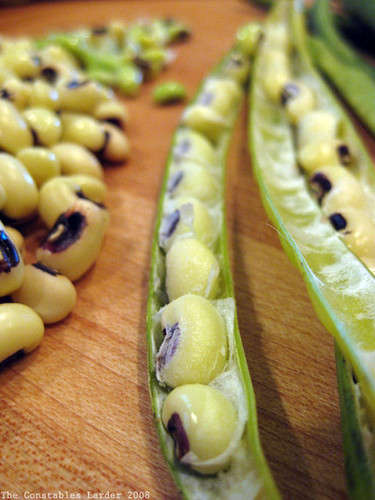 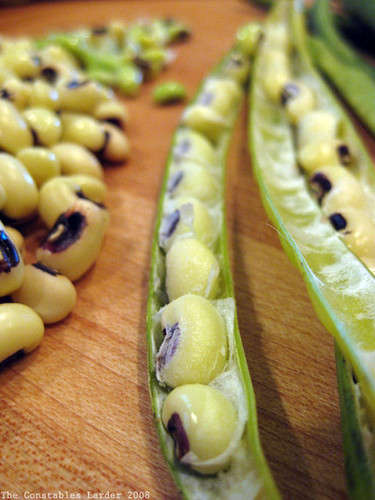 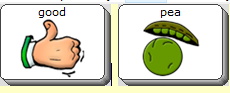 The Lucky Pea:  black-eye peas
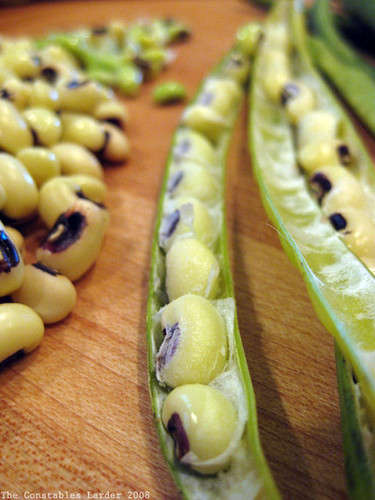 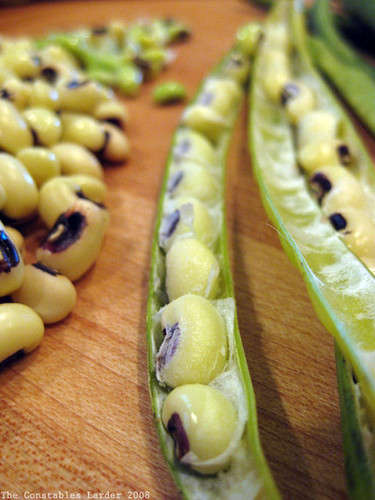 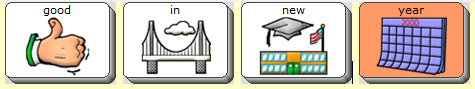 In many families, eating black-eyed peas on New Year's Day is thought to bring good luck in the new year.
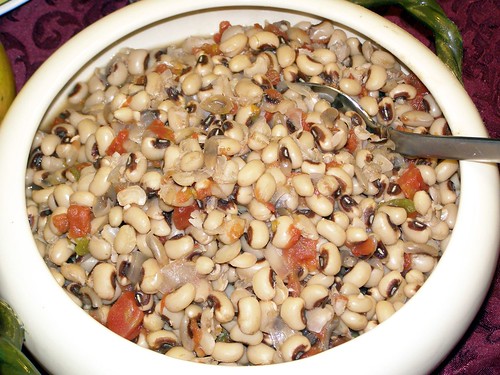 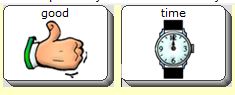 The peas, since they swell when cooked, symbolize good fortune.
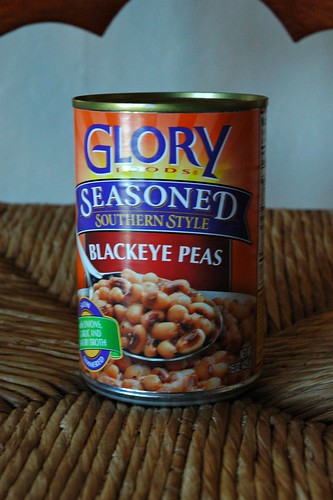 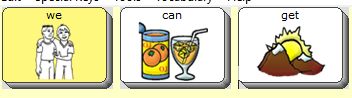 We can get black-eye peas in cans, dried, frozen or fresh.
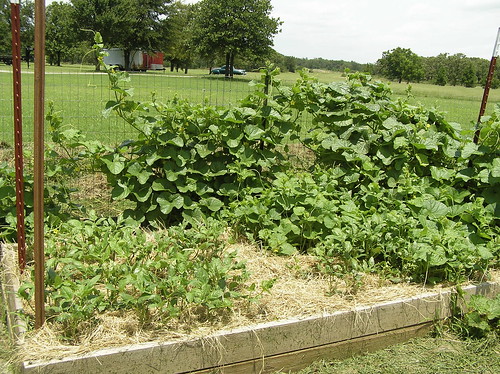 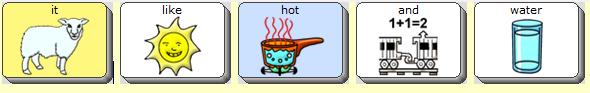 This plant likes hot weather. The plant does not need a lot of water.
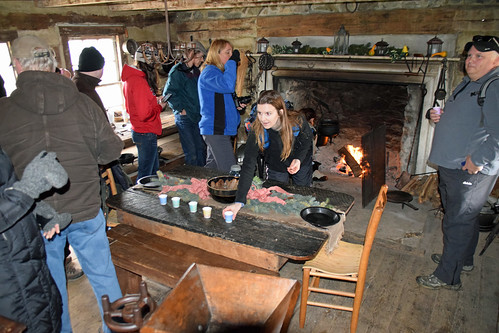 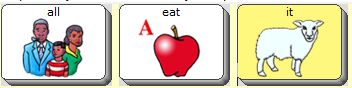 Families get together to make sure they eat black-eye peas.  They want good things for the New Year.
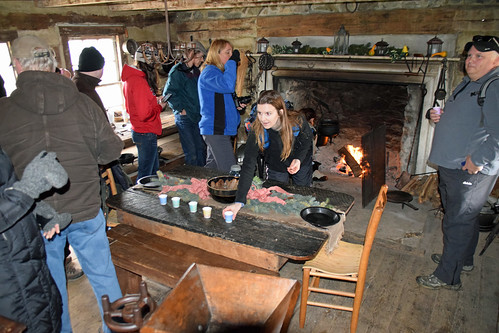 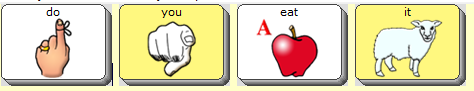 Do you eat it for New Year's Day?